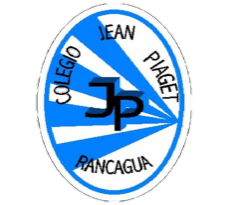 Colegio Jean Piaget
Mi escuela, un lugar para aprender y crecer en un ambiente saludable
PLANIFICACIÓN  CLASES VIRTUALESSEMANA N° 21FECHA : 17 al 21 de agosto 2020.
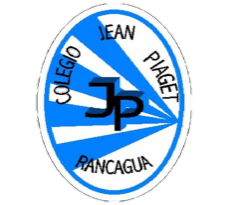 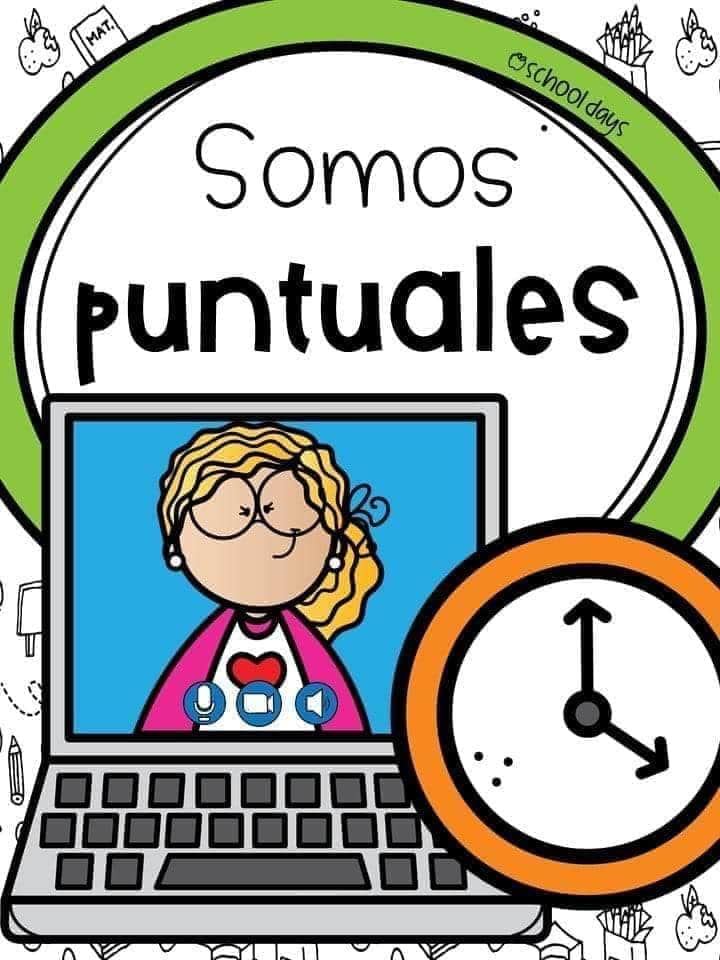 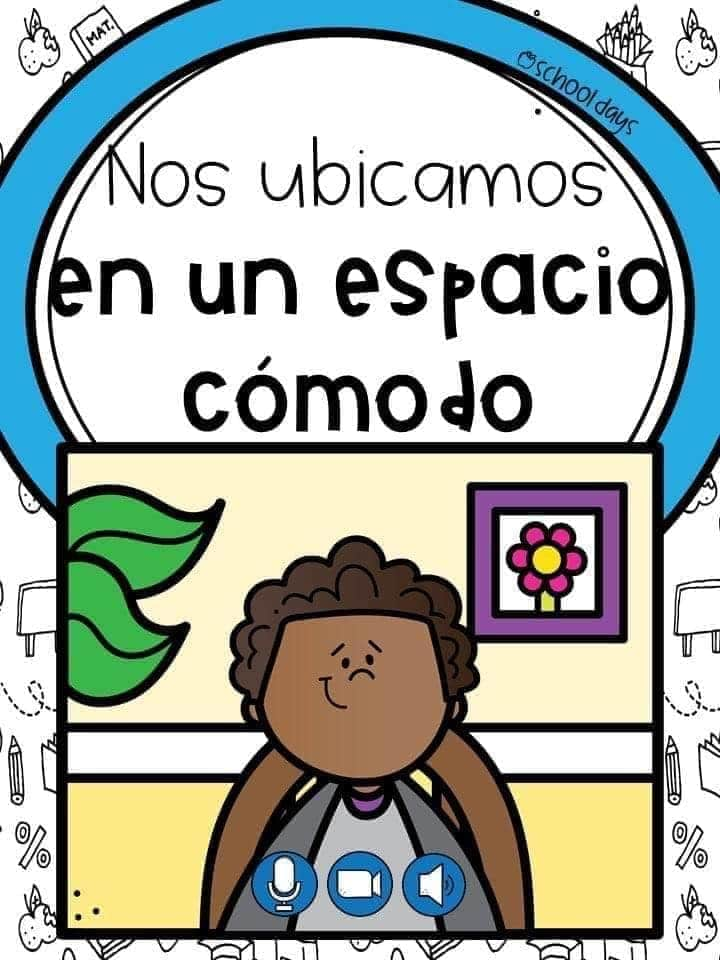 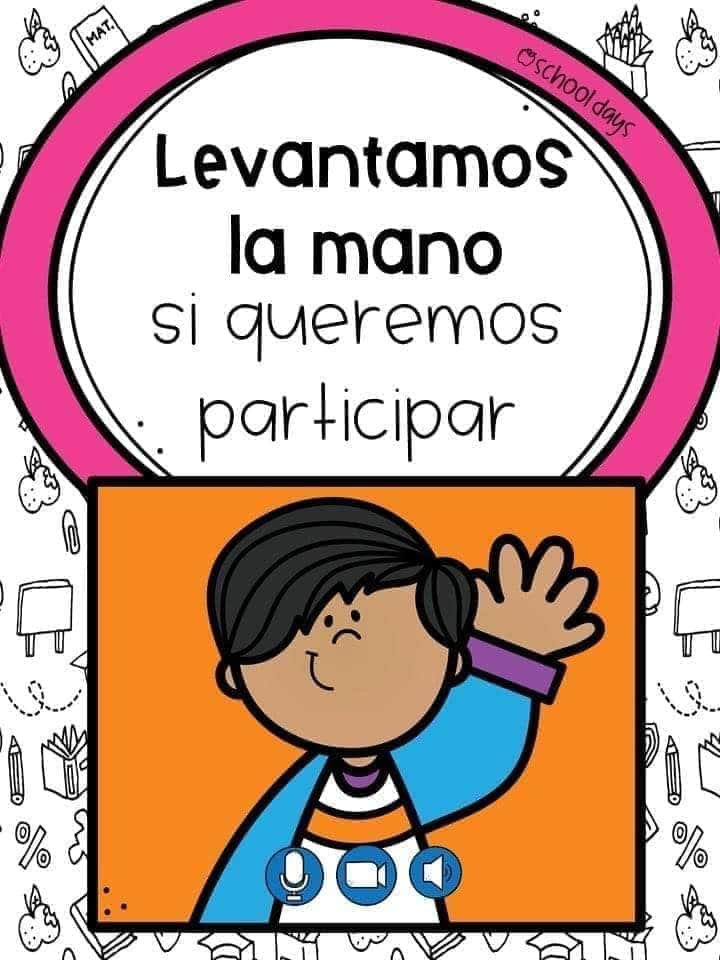 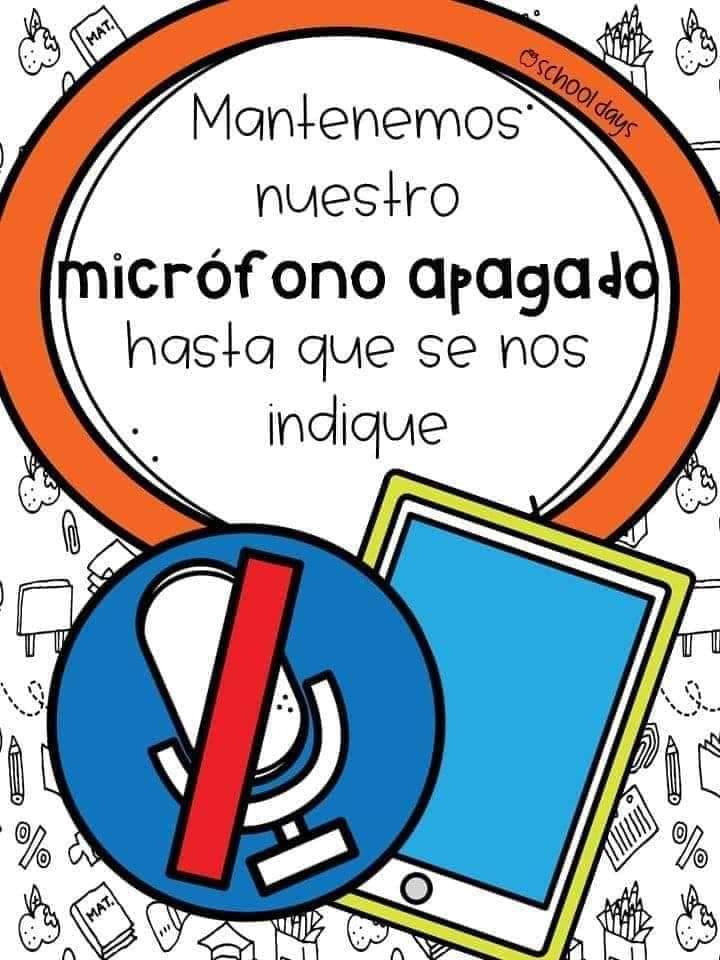 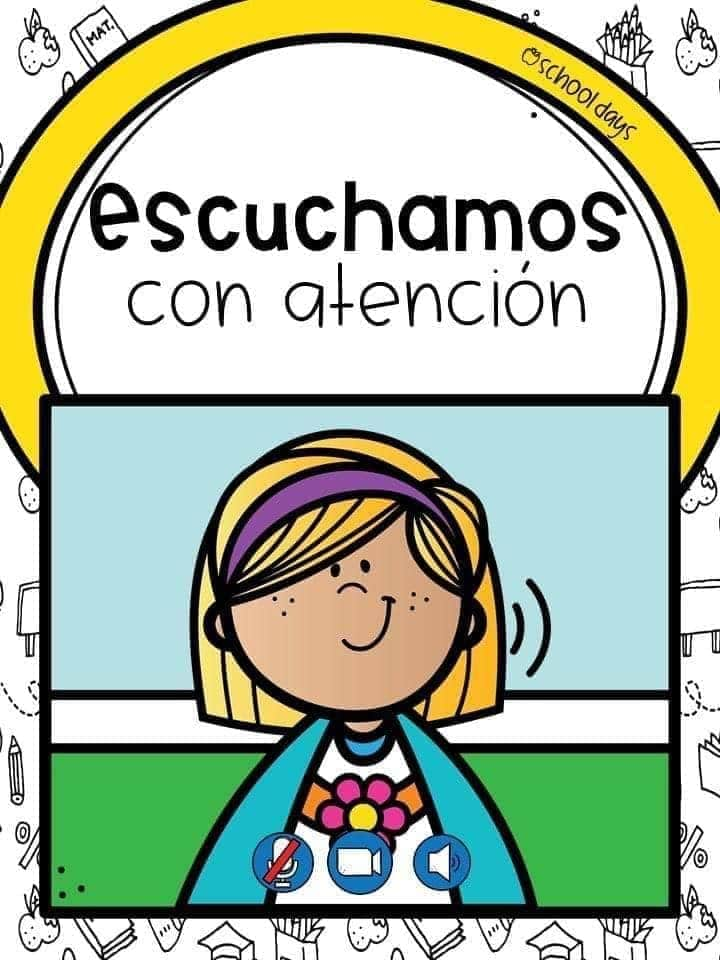 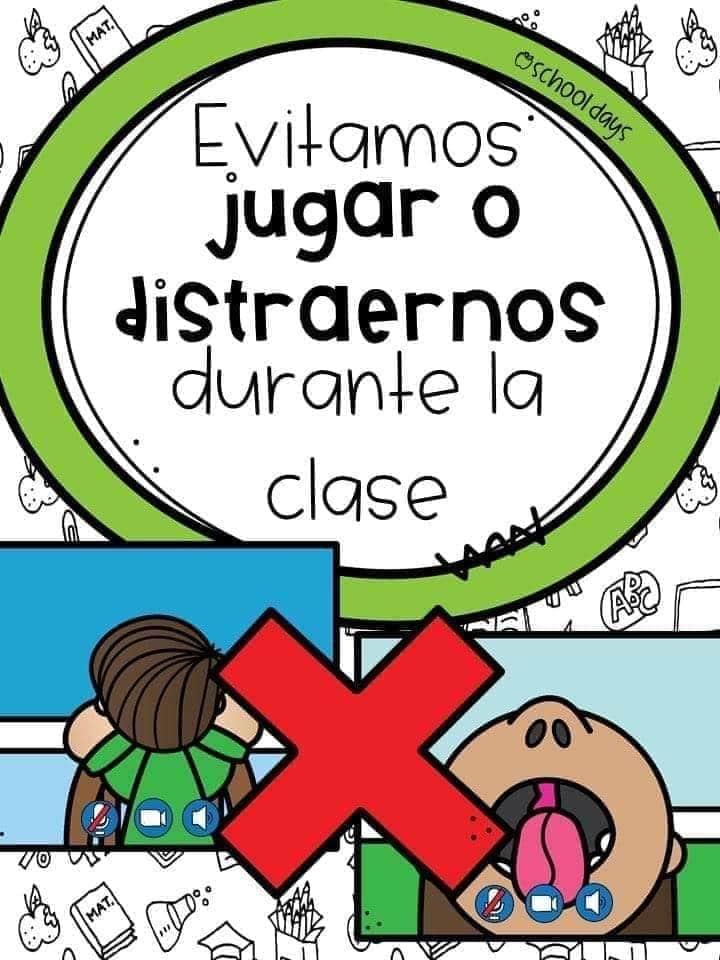 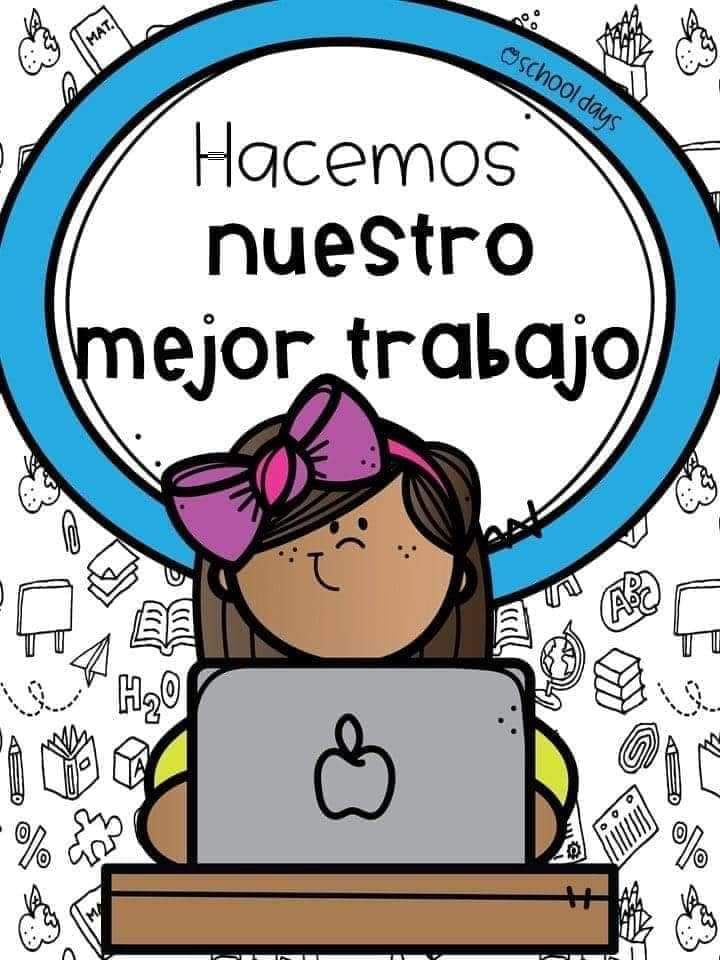 Importante:
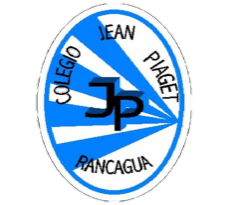 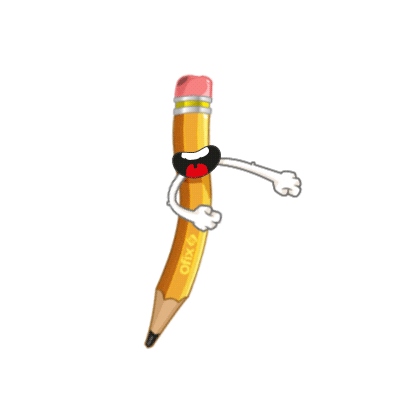 Cuándo esté la animación de un lápiz, significa que debes escribir en tu cuaderno
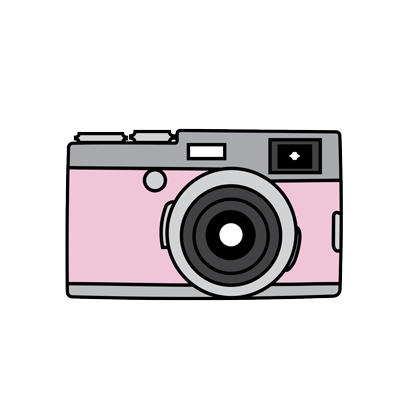 Cuándo esté esta animación de una cámara fotográfica, significa que debes mandar reporte sólo de esa actividad (una foto de la actividad)
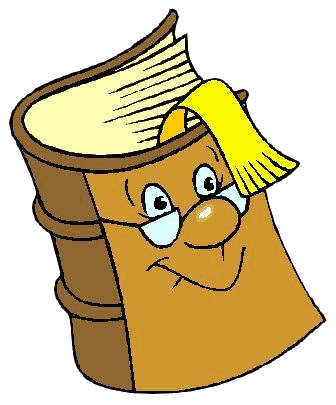 Cuándo esté esta animación de un libro, significa que debes trabajar en tu libro de Historia.
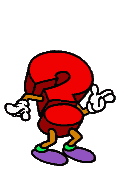 Cuándo esté esta animación de un signo de pregunta, significa que debes pensar y analizar, sin escribir en tu cuaderno. Responder de forma oral.
Resultados de evaluación formativa
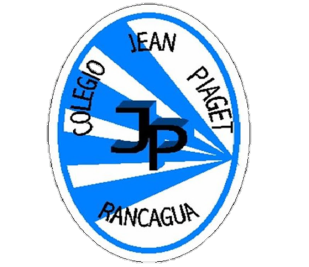 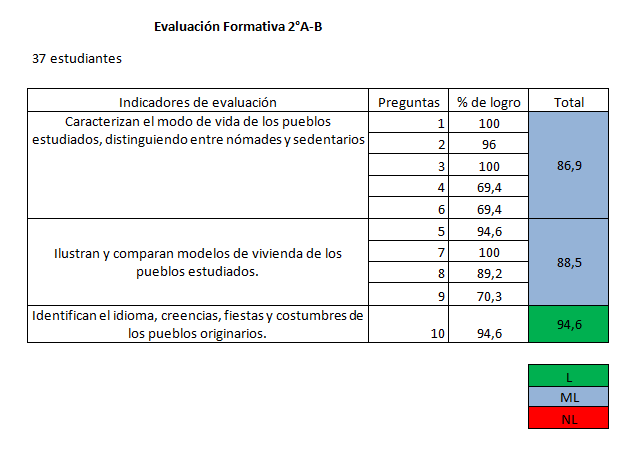 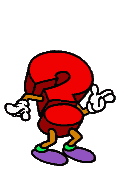 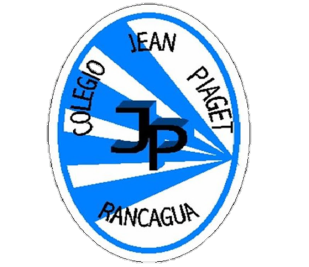 Evaluación Formativa
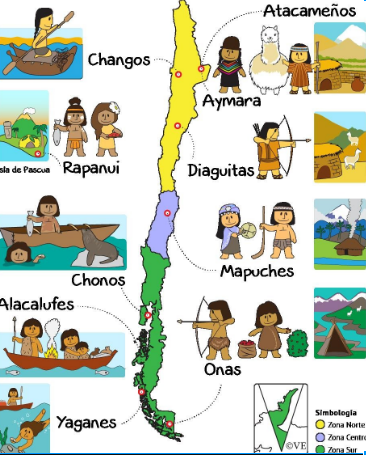 Observa el mapa y responde: 
¿Qué pueblos habitaban la zona norte?
__________________________________________________________________
Debías observar el mapa con los pueblos originarios e identificar los pueblos que se ubicaban en la zona norte de color amarillo: Atacameños, Changos, Aymara, Diaguitas y RapaNui.
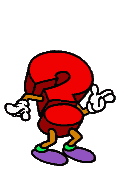 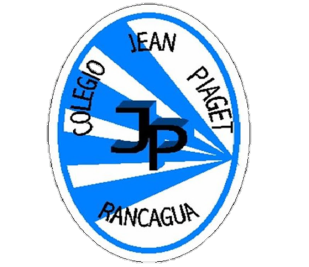 2.  ¿Qué pueblos habitaban la zona centro?
__________________________________________________________________
Debías observar el mapa con los pueblos originarios e identificar los pueblos que se ubicaban en la zona centro de color gris: Mapuche.
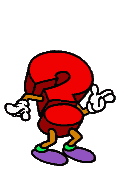 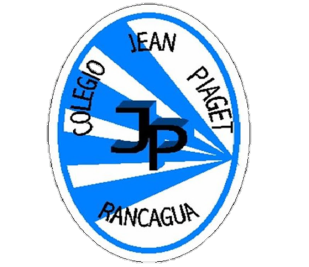 3. ¿Qué pueblos habitaban la zona sur?
__________________________________________________________________
Debías observar el mapa con los pueblos originarios e identificar los pueblos que se ubicaban en la zona sur de color verde: Chonos, Alacalufes, Onas y Yaganes.
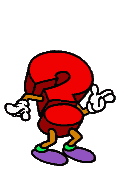 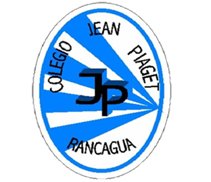 4. ¿Cuáles eran las características de los pueblos nómades?
Se trasladaban de un lugar a otro buscando su alimento, agua y abrigo.

No tenían un lugar fijo para vivir.

Tenían una casa sólida.

Sus casas eran de palos, cuero y paja, fáciles de trasladar.
En esta pregunta debías identificar las características que tenían los pueblos nómades (que se trasladaban de un lugar a otro).
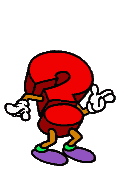 5. ¿Cuál de estas dos imágenes nos muestra un pueblo nómade?
Pueblo Mapuche
Pueblo alacalufe o kawésqar
En esta pregunta debías observar las características de ambos pueblos e identificar el que pertenecía al pueblo nómade, de acuerdo a las características estudiadas.
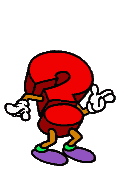 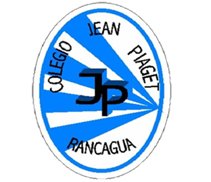 6. ¿Cuáles son las características de los pueblos sedentarios?
Tenían un lugar fijo para vivir.

Se dedicaban a la agricultura y ganadería.

Sus casas eran sólidas, de piedra, madera y barro con techos de paja.

Se trasladaban de un lugar a otro.
En esta pregunta debías identificar las características que tenían los pueblos sedentarios (tenían un lugar fijo para vivir).
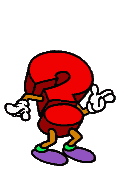 7. ¿Cuál de estas dos imágenes muestra un pueblo sedentario?
Pueblo Atacameño
Pueblo Yagán o yámana
En esta pregunta debías observar las características de ambos pueblos e identificar el que pertenecía al pueblo sedentario, de acuerdo a las características estudiadas.
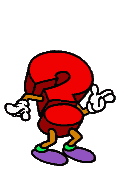 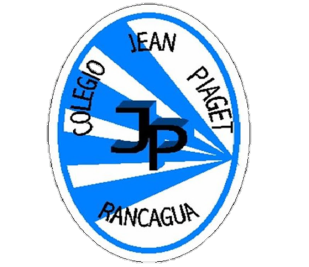 8. Marca el tipo de vivienda según los materiales que utilizaban.
Sedentaria                    Nómade    
               
Construida con cuero, palos y paja.

Construida con madera, rocas y barro.
En esta pregunta debías conocer los materiales con que se construían las viviendas de los pueblos nómades y de los sedentarios.
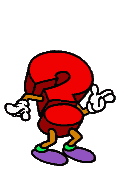 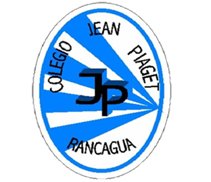 9. ¿A qué estilo de vida pertenece la vivienda de la imagen?
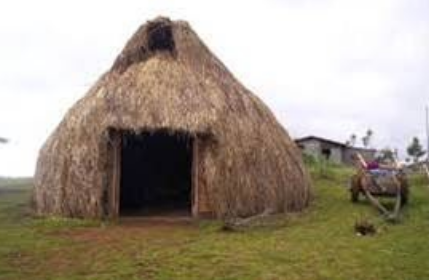 Nómade.

Sedentaria.

Nómade y sedentaria.

Ninguna de las anteriores
En esta pregunta debías identificar las características que tenía la vivienda, observando los elementos de la imagen.
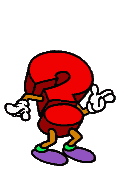 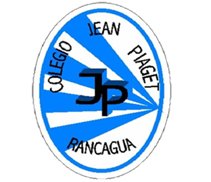 10. ¿Por qué las celebraciones de los pueblos originarios se relacionaban con la naturaleza?
_____________________________________________________________________________________________________________________________________________________________________________________________
Reflexionar sobre la importancia que tenía la naturaleza para los pueblos originarios, ya que la respetaban y cuidaban porque de ella recibían los recursos necesarios para vivir.
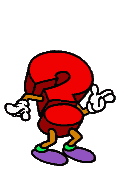 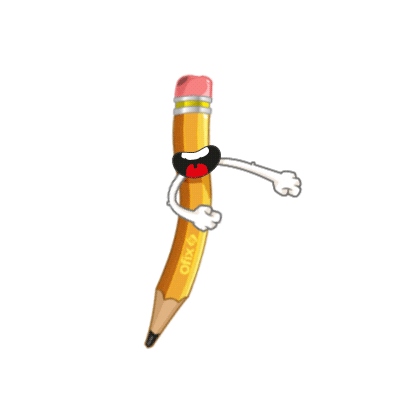 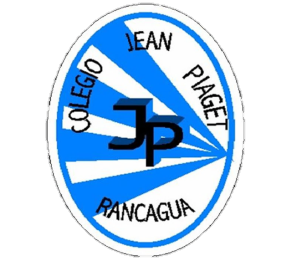 TICKET DE SALIDA
HISTORIA, GEOGRAFÍA Y CS. SOCIALES
SEMANA 21
Nombre: _______________________________________
¿Qué características tenían los pueblos nómades?

¿Qué características tenían los pueblos sedentarios?

Dibuja una vivienda de un pueblo nómade y una vivienda de un pueblo sedentario.
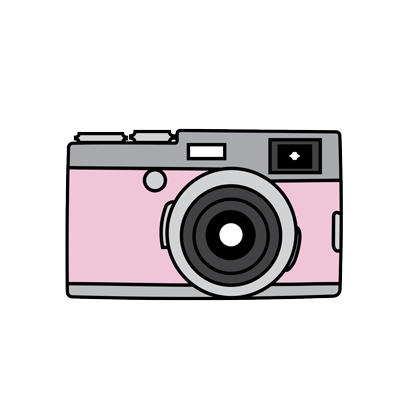 Enviar fotografía de este ticket de salida al: 
Correo: daniela.carreno@colegio-jeanpiaget.cl
Celular: +569 41745325